ХІІ Судовий форум АПУ
Спори щодо повернення земель у державну
та комунальну власність
Загальна статистика
Площа земель, які повернули до державної та комунальної власності або попередили їх надання

Перше півріччя 2023 – 30,5 тис. га.
Аналогічний період 2022 – 14,8 тис га.
Статистика по категоріям земель.Перше півріччя 2023 року
Прикордонні смуги 
Пред’явлено позови прокурорами про повернення державі земель площею 1,1 тис. га. 
Суди задовольнили позови про повернення 757 га земель.

Землі сільськогосподарського призначення, які перебувають у власності іноземних громадян 
Пред’явлено позови прокурорами про припинення права власності шляхом їх конфіскації щодо земель площею 1369 га.
Суди задовольнили позови щодо земель площею 403 га.

Особливо цінні землі, що перебувають у користуванні НААН України
Пред’явлено позови прокурорами про повернення державі земель загальною площею 14,2 тис. га.
Суди задовольнили позови щодо земель площею 7,1 тис. га. 
Реально виконано повернення державі земель площею 11,1 тис. га.
Статистика по категоріям земель.Перше півріччя 2023 року
Землі лісогосподарського призначення, які мають обмежений режим використання
Пред’явлено позови прокурорами про повернення державі земель загальною площею 8 тис. га. 
Суди задовольнили позови щодо земель площею 4003 га.
Реально виконано повернення державі земель площею 1906 га.

Землі водного фонду, зокрема прибережні смуги 
Пред’явлено позови прокурорами про повернення державі земель загальною площею 1,9 тис. га. 
Суди задовольнили позови щодо земель площею 1114 га.
Реально виконано повернення державі земель площею 957 га.
НАБУ, САП, ДБР – нові учасники приватноправових процесів
Господарським судом під час розгляду справи …. досліджуватиметься та надаватиметься правова оцінка обставинам, що є предметом досудового розслідування у кримінальному провадженні ……, а відтак рішення у даній справі може вплинути на права або обов`язки Національного антикорупційного бюро України.

… незалучення до участі у справі Національного антикорупційного бюро України, як особи, на права та обов`язки якої може вплинути рішення суду у даній справі, є порушенням права такої особи на справедливий суд.

Процесуальні наслідки
Залучення третьої особи не оскаржується.
Можливість виключення третьої особи зі складу учасників процесуальним законодавством не передбачена.
Правоохоронний орган як третя особа має весь обсяг процесуальних прав, в т.ч. подання доказів, оскарження судових рішень.
Представництво прокуратурою інтересів держави в особі НААН України
НААН України є науковою, неприбутковою, державною організацією (установою, закладом), основним видом діяльності якої є вирощування зернових культур, дослідження, експериментальні розробки у сферах інших природних і технічних наук, біотехнологій.

НААН України не є органом державної влади, органом місцевого самоврядування чи іншим суб`єктом владних повноважень, бездіяльність якого могла би бути підставою для представництва Прокурором інтересів держави в суді.

Постанова КГС ВС від 13.12.22 року у справі №  927/682/20
Постанова КГС ВС від 07.06.2022 у справі № 909/835/18
Постанова КГС ВС від 29.06.2022 у справі №  909/83/19 
Постанова КГС ВС від 16.08.2022 у справі № 927/717/20
Спори держави проти держави
7.6. У цій справі прокурор пред`явив, зокрема, вимогу про визнання незаконним та скасування наказу ГУ Держземагентства у Харківській області, відповідачем визначив ГУ Держгеокадастру у Харківській області. Отже, в частині цієї позовної вимоги позов фактично пред`явлений державою (в особі прокурора) до неї самої (в особі ГУ Держгеокадастру у Харківській області).

7.9. Разом з тим позивач у межах розгляду справи може посилатися, зокрема, на незаконність зазначеного наказу без заявлення вимоги про визнання його незаконними та скасування, оскільки такі рішення за умови їх невідповідності закону не зумовлюють правових наслідків, на які вони спрямовані.

Постанова ВП ВС від 5.10.2022 у справі № 922/1830/19
Повернення земель.Віндикаційний чи негаторний позов
Чому важливо?
На вимоги за віндикаційним позовом поширюється загальна позовна давність.
Негаторний позов не підпадає під дію позовної давності: негаторний позов може бути поданий протягом всього строку порушення.
Як розмежовувати в спорах про повернення земель?
Право власності держави на землі водного фонду захищається негаторним позовом, а на землі лісогосподарського призначення – віндикаційним.
Постанова ВП ВС від 23.11.2021 у справі № 359/3373/16-ц
В чому різниця?








На обговорення: інші категорії земель, зокрема, сільськогосподарського призначення.
Наслідки помилки держави.Принцип належного урядування
Принцип «належного урядування», як правило, не повинен перешкоджати державним органам виправляти випадкові помилки, навіть ті, причиною яких є їхня власна недбалість (рішення у справі Moskal v. Poland, заява №10373/05, пункт 73). 
З іншого боку, потреба виправити минулу «помилку» не повинна непропорційним чином втручатися в нове право, набуте особою, яка покладалася на легітимність добросовісних дій державного органу (рішення у справі Pincova and Pine v. the Czech Republic, заява №36548/97, пункт 58). 
У контексті скасування помилково наданого права на майно принцип «належного урядування» може не лише покладати на державні органи обов`язок діяти невідкладно, виправляючи свою помилку (наприклад, рішення у справі Moskal v. Poland, пункту 69), а й потребувати виплати відповідної компенсації чи іншого виду належного відшкодування колишньому добросовісному власникові (зазначені вище рішення у справах Pincova and Pine v. the Czech Republic, пункт 53 та Toscuta and Others v. Romania, пункт 38).
Добросовісність кінцевого набувача.Чи має правове значення
Не може вважатися добросовісною особа, яка знала чи мала знати про набуття нею майна всупереч закону

258. Велика Палата Верховного Суду зауважує, що зазначені вище гарантії (прим. щодо гарантій принципу «належного урядування») стосуються випадків, коли, діючи добросовісно, особа набула майнове право, зокрема право власності, від держави чи територіальної громади, які діяли під впливом помилки. Тоді як недобросовісна поведінка набувача майна у приватну власність чи як його, так і відчужувача відповідного майна, не є набуттям права приватної власності під впливом помилки органу влади та не зумовлює таке набуття. Більше того, повернення власникові майна від недобросовісної особи не може становити для останньої індивідуальний і надмірний тягар.

Постанова ВП ВС віл 12.09.2023 у справі № 910/8413/21
Приклади недобросовісності кінцевого набувача
Особи, яким були відчужені земельні ділянки рішенням Сільради, проявивши розумну обачність, не могли не знати про незаконність набуття ними цих земельних ділянок, які були заліснені. Тому ці особи не можуть вважатися такими, які покладалися на легітимність добросовісних дій органу місцевого самоврядування. 
Постанова ВП ВС від 23.11.2021 у справі № 359/3373/16-ц


Отже, немає жодних підстав вважати, що перед тим, як вчиняти правочини, спрямовані на придбання садиби Терещенків, у відповідача-1 були перешкоди ознайомитися із зазначеними вище вимогами законодавства та зробити висновки щодо режиму цього об`єкта та неможливості набуття на нього права приватної власності.
Постанова ВП ВС від 12.09.2023 у справі № 910/8413/21
Правоохоронні органи як учасники приватноправових процесів.
Відсутність необхідності заявлення позовної вимоги про незаконність акту органу ДВ або МВ, на підставі якого земельна ділянка вибула з державної або комунальної власності.
Тягар доказування законності – на кінцевому володільцеві, щодо якого акт органу ДВ або МВ міг навіть не прийматись.
Відсутність в реєстрах відомостей про речові права на земельні ділянки.
Незастосування позовної давності для негаторних позовів. Можливість визнання поважними причин пропуску позовної давності для віндикаційних позовів.
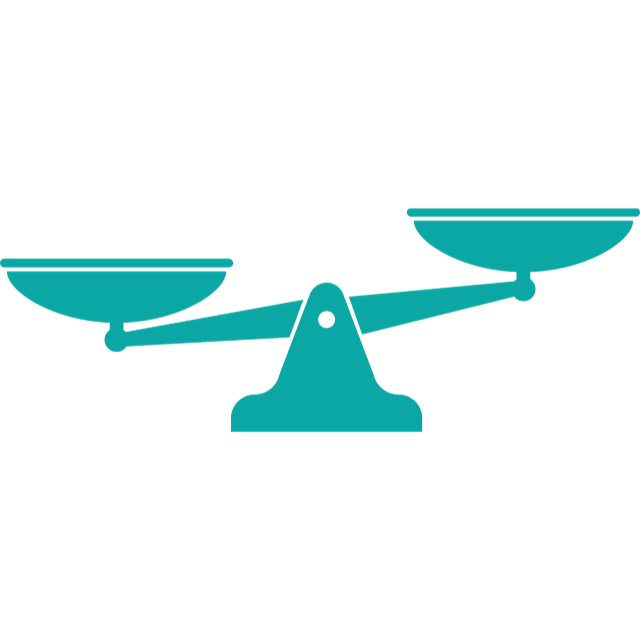 Ірина Кобець
ПАРТНЕРКА, КЕРІВНИЦЯ СУДОВОЇ ПРАКТИКИ, АДВОКАТКА

KOBETS@LCF.UA 
LINKEDIN 

ЧЛЕНКИНЯ АСОЦІАЦІЇ ПРАВНИКІВ УКРАЇНИ
ЧЛЕНКИНЯ РАДИ КОМІТЕТУ АПУ З ПРОЦЕСУАЛЬНОГО ПРАВА 

Ірина регулярно представляє клієнтів у складних спорах перед українськими судами, включаючи гучні справи, які змінили судову практику. Проєкти, над якими працювала Ірина, охоплюють такі галузі, як енергетика та природні ресурси, інфраструктура та транспорт, фінансові послуги, фармацевтика, агробізнес та страхування.

Best Lawyers 2022 – рекомендована юристка у практиці банківського та фінансового права
Юридична премія 2021 – увійшла до шортлисту в номінації Юрист року з роботи з проблемною заборгованістю 
Ukrainian Law Firms. A Handbook For Foreign Clients 2021 – серед видатних професіоналів у судовій практиці
Вибір клієнта. Топ-100 Найкращих юристів України 2021 – увійшла до списку «ТОП 30 юристів до 30 років»
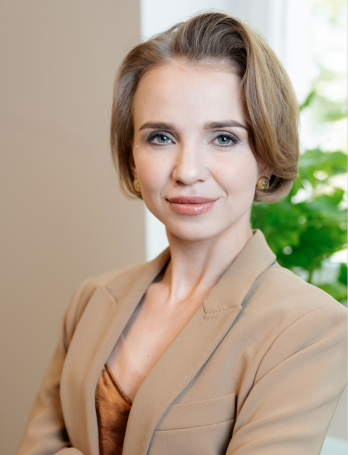